Éves pályavasúti koordináció
2024. december 16.
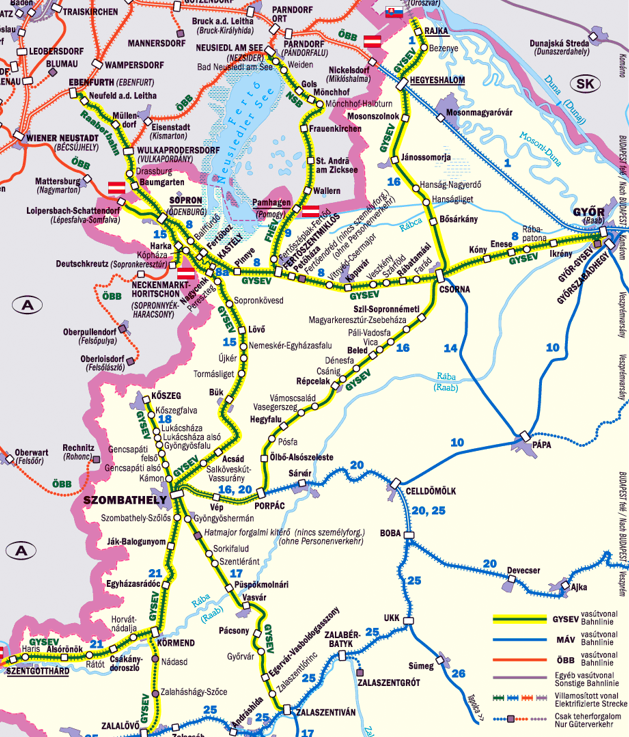 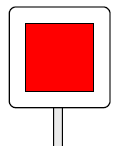 2025-ben tervezett 12 órát meghaladó zavartatások
16. Hegyeshalom – Csorna	   04.07.-04.11.
8.   Győr – Csorna 		   04.22.-04.29.
8.   Csorna – Fertőszentmiklós   05.12.-05.22.
16. Hegyeshalom – Csorna	   05.25.-06.06.
15. Sopron  – Lövő 		   06.23.-06.26.
16. Porpác – Csorna	   07.01.-07.15.
17. Szombathely-Zalaszentiván 08.04.-09.22.
18. Szombathely  –  Kőszeg	   08.05.-08.12.
8.   Fertőszentmiklós – Sopron  09.01.-09.30.
21. Szombathely R. – Ják	   10.01.-10.22.
1D. Hegyeshalom – Rajka 	   10.13.-11.10.
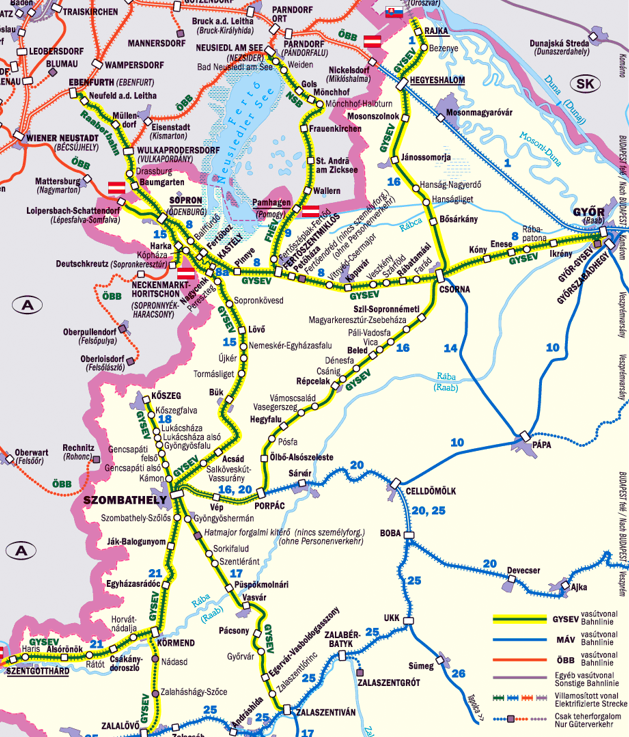 2026-ban tervezett 12 órát meghaladó zavartatások
8.   Győr – Csorna 		   04.20.-04.24.
Csorna – Sopron	   05.11.-05.15.
16. Csorna – Porpác	   05.18.-05.22.
17. Szombathely-Zalaszentiván 05.26.-06.26.
1D. Hegyeshalom – Rajka 	   06.15.-06-20.
15. Lövő  – Bük		   07.13.-07.22.   
21. Alsórönök - Szentgotthárd  08.03.-08.12.
16. Répcelak – Porpác	   09.01.-09.05.
8.   Győr – Csorna 		   09.11.-09.15.
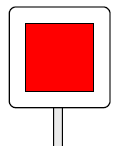 Vontatási villamosenergia díjak
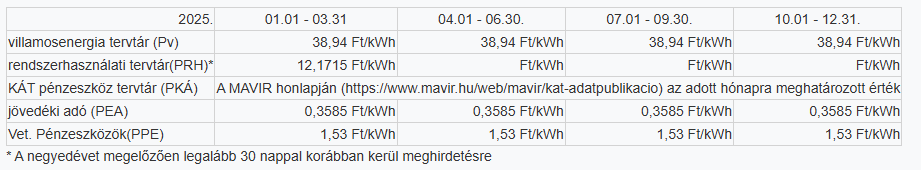 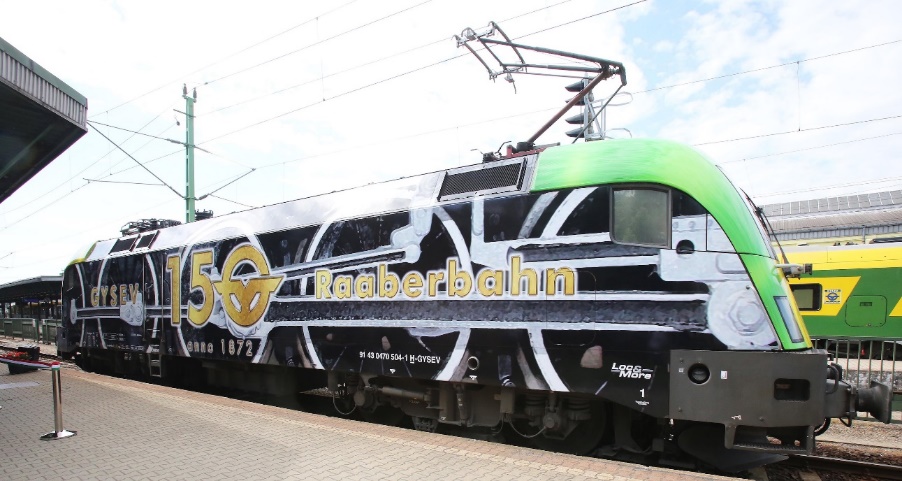 Egyéb tájékoztatások
Egyéb pályavasúti szolgáltatások díjainak a felülvizsgálata (honlap 2024.11.29.)
Szolgálati menetrend kézbesítés 50 Ft/alakalom
Fékpróba:   -   Teljes 10 900 Ft/vonat
Egyszerűsített/kapcsolási 7 800 Ft/vonat
Zárjelző tábla kezelés 750 Ft/vonat
Fuvarokmány kézbesítés 750 Ft/vonat
Vonatterhelési kimutatás kézbesítés 750 Ft/vonat
Oktatás 10 000 Ft/óra
Vizsgáztatás 5 000 Ft/fő
Beérkezett kérdések
Tavaly elhangzott, hogy a vontatási villamos energia mérés alapú elszámolásának bevezetése 2024. első negyedévében várható. Mik ezzel kapcsolatban a tapasztalatok?
Szombathely állomáson örvendetes módon "erőn felül" biztosítják a MÁV hálózatáról késve érkező vonatokról is az átszállásokat. Ezt azonban sokszor nem közös peronos átszállással biztosítják, pedig legalább a kritikus menetidejű irányok között ez kívánatos lenne. A vonatok induló késése és az e vonatok késése miatti pályakapacitás-csökkenés is kisebb lenne, ha több lenne a közös peronos átszállási lehetőség, így 2-3 perccel is hamarabb indulhatnának a vonatok az átszállás biztosításakor...
Milyen lépéseket tesz/tervez a GYSEV pályavasút a költséghatékonyabb működés érdekében?
Hogy változott meg a magyar állam szerepe a cég érdekében a Strabag kivásárlásával?
A GYSEV Zrt. tulajdonosi szerződései, tulajdonosi struktúrája
Tulajdonosi struktúra
Vonalhálózat
Tulajdonosi szerződések
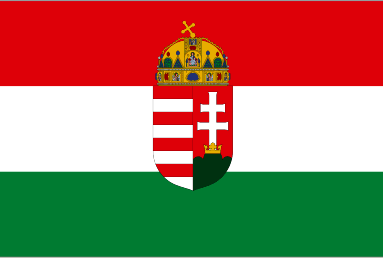 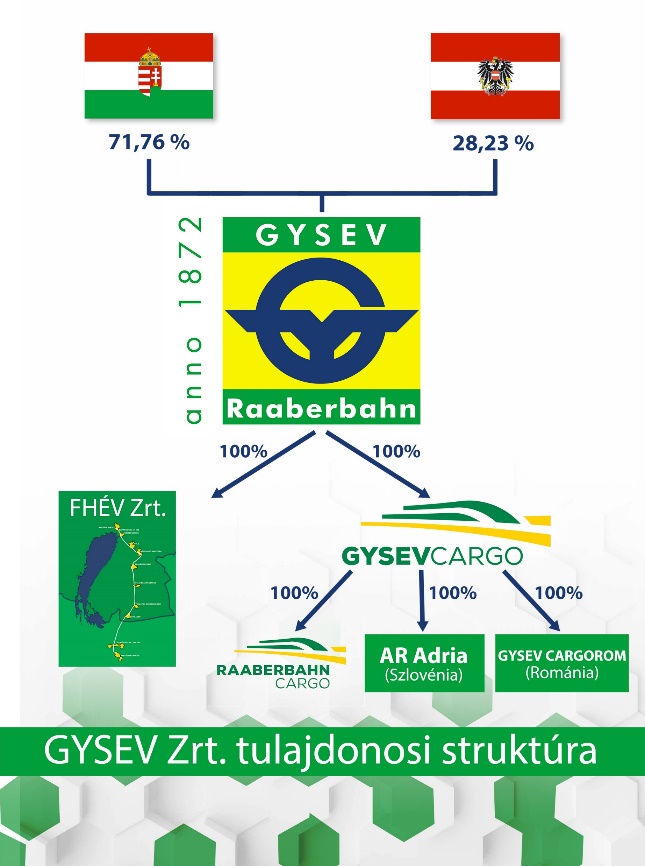 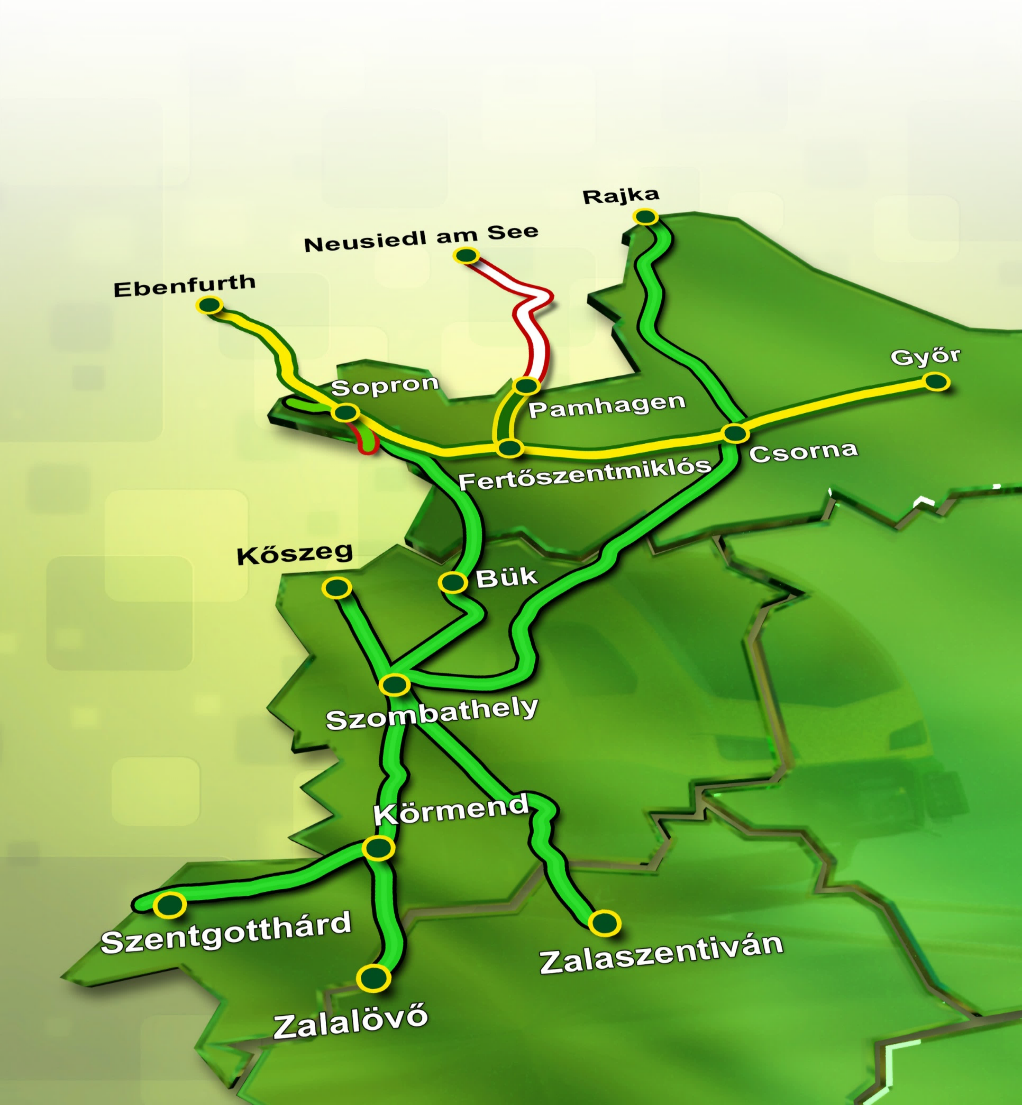 Pályaműködtetési Szerződés: 
2016 - 2025
Személyszállítási Közszolgáltatási Szerződés:
2024 – 2033
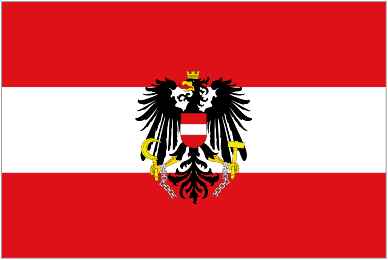 Pályaműködtetési 
Szerződés (MIP): 
2021 – 2026
Személyszállítási Közszolg. Szerződés:
2020-2030
Koncesszió:
Magyarország: 2032.
Ausztria: 2037.
11
Beérkezett kérdések
Tavaly elhangzott, hogy a vontatási villamos energia mérés alapú elszámolásának bevezetése 2024. első negyedévében várható. Mik ezzel kapcsolatban a tapasztalatok?
Szombathely állomáson örvendetes módon "erőn felül" biztosítják a MÁV hálózatáról késve érkező vonatokról is az átszállásokat. Ezt azonban sokszor nem közös peronos átszállással biztosítják, pedig legalább a kritikus menetidejű irányok között ez kívánatos lenne. A vonatok induló késése és az e vonatok késése miatti pályakapacitás-csökkenés is kisebb lenne, ha több lenne a közös peronos átszállási lehetőség, így 2-3 perccel is hamarabb indulhatnának a vonatok az átszállás biztosításakor...
Milyen lépéseket tesz/tervez a GYSEV pályavasút a költséghatékonyabb működés érdekében?
Hogy változott meg a magyar állam szerepe a cég érdekében a Strabag kivásárlásával? 
Nyilvánosságra került a kormány hosszútávú vasúti projektlistája, benne rengeteg GYSEV fejlesztéssel és azok becsült összegével - ha Önöknek nem lenne meg, szívesen átküldöm. Milyen pályaparaméterekkel számoltak a tervezés során az egyes projektekben és milyen mértékű kapacitásbővüléssel?
Beérkezett kérdések
Harka – Sopron vonalszakasz szűk kapacitások feloldása és Sopron állomáson utasforgalmi kapacitásbővítés
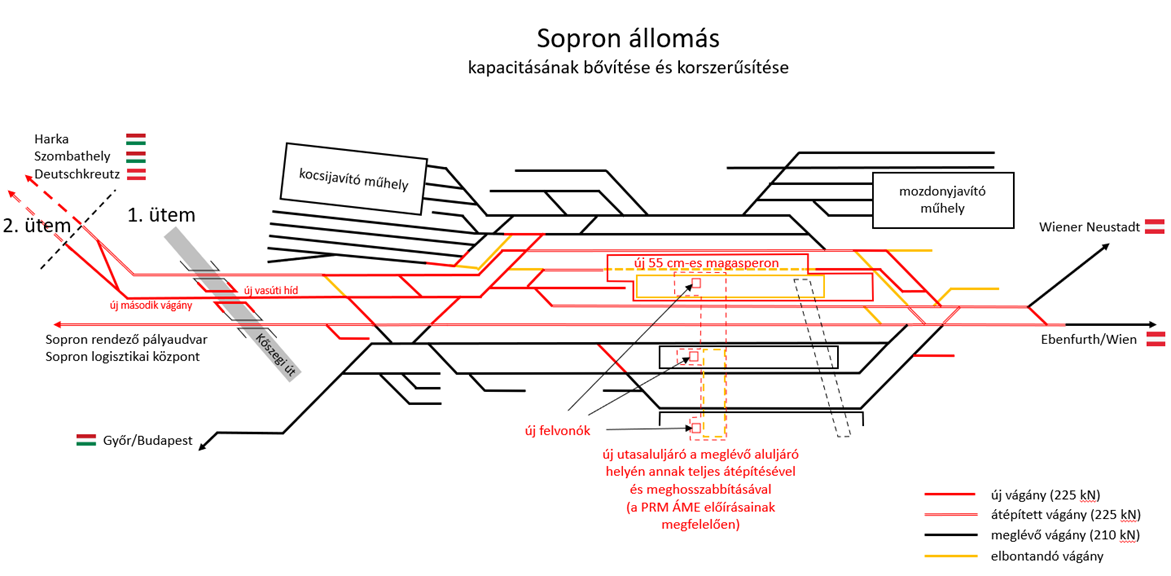 Beérkezett kérdések
Nyilvánosságra került a kormány hosszútávú vasúti projektlistája, benne rengeteg GYSEV fejlesztéssel és azok becsült összegével - ha Önöknek nem lenne meg, szívesen átküldöm. Milyen pályaparaméterekkel számoltak a tervezés során az egyes projektekben és milyen mértékű kapacitásbővüléssel?
Harka – Sopron vonalszakasz szűk kapacitások feloldása és Sopron állomáson utasforgalmi kapacitásbővítés
Zalaszentiváni deltavágány kiépítése
Beérkezett kérdések
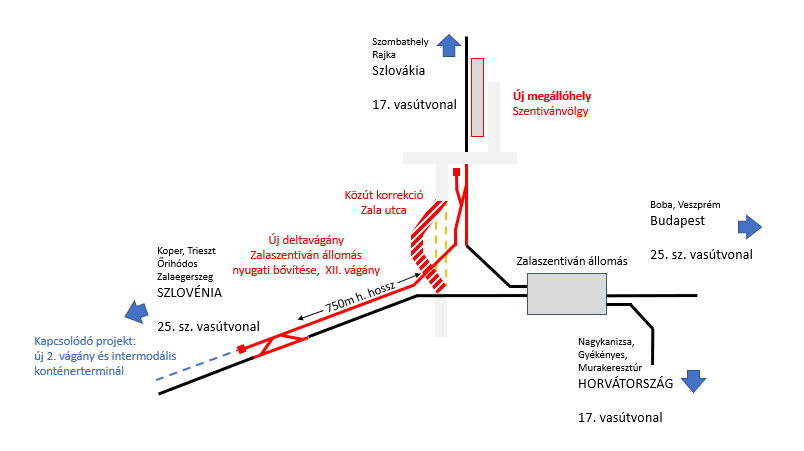 Zalaszentiváni deltavágány kiépítése
Beérkezett kérdések
Nyilvánosságra került a kormány hosszútávú vasúti projektlistája, benne rengeteg GYSEV fejlesztéssel és azok becsült összegével - ha Önöknek nem lenne meg, szívesen átküldöm. Milyen pályaparaméterekkel számoltak a tervezés során az egyes projektekben és milyen mértékű kapacitásbővüléssel?
Harka – Sopron vonalszakasz szűk kapacitások feloldása és Sopron állomáson utasforgalmi kapacitásbővítés
Zalaszentiváni deltavágány kiépítése
Szombathely – Kőszeg vasútvonal villamosítása
Hegyeshalom – Rajka vasútvonal korszerűsítése
Győr – Sopron vasútvonal kétvágányúsítás 1. ütem
Szombathely – Zalaszentiván vasútvonal korszerűsítése
Hegyeshalom – Porpác – Szombathely vasútvonal korszerűsítése
Győr – Sopron vasútvonal kétvágányúsítás 2/B. ütem
Köszönöm a figyelmet!
Bencsics József
jbencsics@gysev.hu
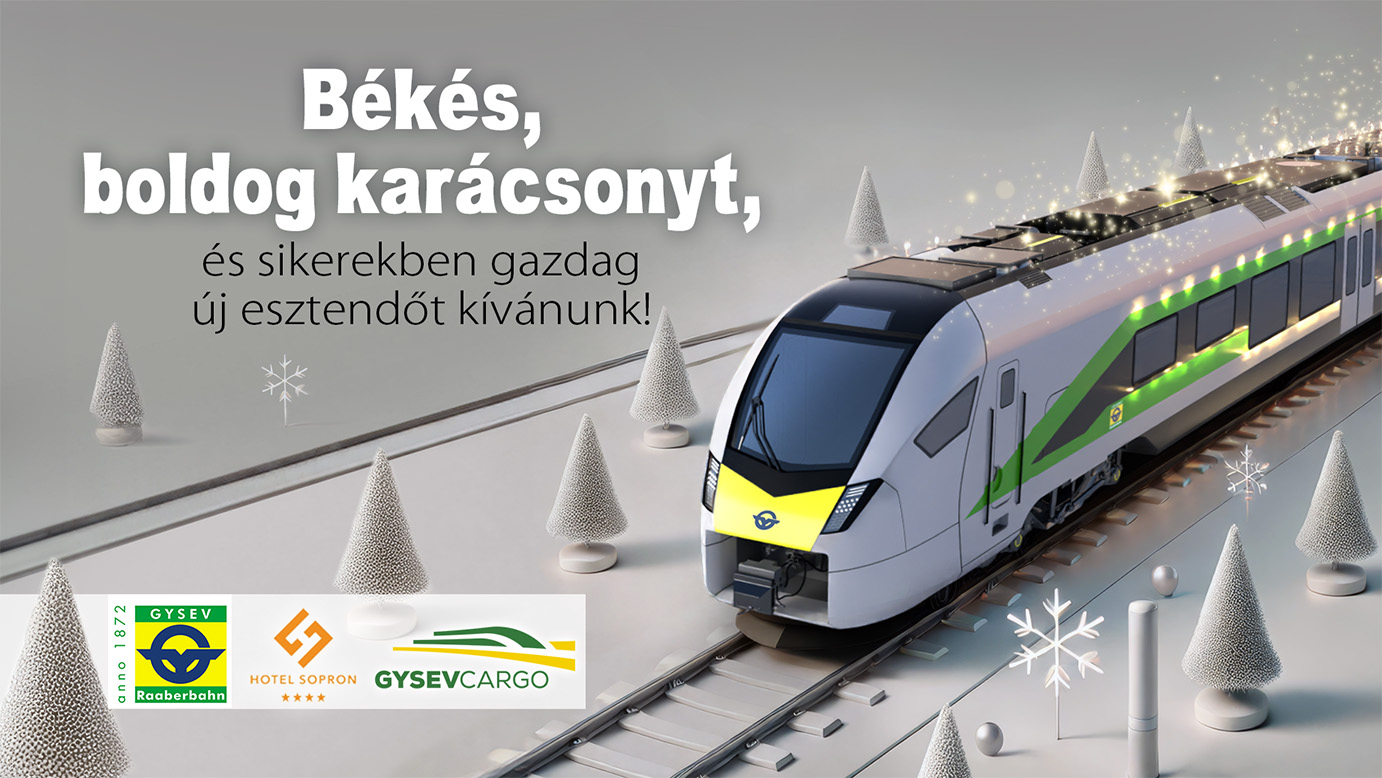